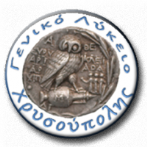 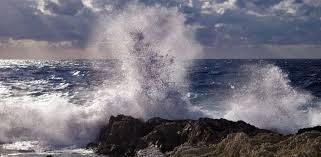 ΕΛΕΥΘΕΡΟΙ ΠΟΛΙΟΡΚΗΜΕΝΟΙ  1821-2021
Η ΔΥΝΑΜΗ ΣΟΥ ΠΕΛΑΓΟΣ ΚΙ Η ΘΕΛΗΣΗ ΜΟΥ ΒΡΑΧΟΣ
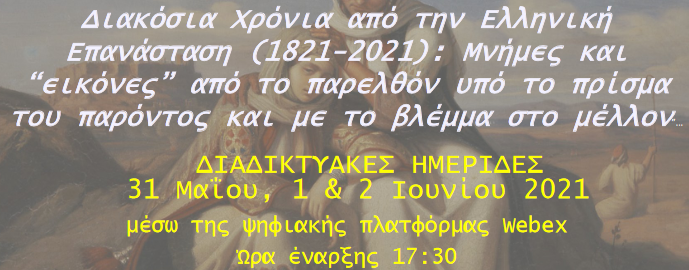 Οι μαθητές /τριες  Α΄ ΛΥΚΕΙΟΥ 
ΚΕΛΕΣΙΔΗΣ ΤΑΞΙΑΡΧΗΣ -  ΚΥΖΑΚΗ ΕΛΕΝΗ *  -  ΚΥΖΑΚΗΣ ΑΝΤΩΝΙΟΣ  - ΚΩΝΣΤΑΝΤΑΡΑ  ΜΑΛΑΜΑ * -  ΛΑΛΟΥ ΕΛΒΙΝΑ - ΛΕΠΙΔΑ ΖΩΗ - ΛΕΠΙΔΑΣ ΔΗΜΗΤΡΙΟΣ *  -  ΛΥΔΑΚΑΚΗ ΧΡΥΣΑΝΘΗ * -  ΜΑΥΡΟΥΔΟΓΛΟΥ ΔΕΣΠΟΙΝΑ - ΜΕΛΙΔΟΥ ΔΗΜΗΤΡΑ* - ΜΠΑΜΠΑΚΟΥ ΑΝΝΑ *  -  ΜΠΙΡΤΣΟΣ ΝΙΚΟΣ - ΝΤΙΛΗ ΔΗΜΗΤΡΑ * - ΠΑΠΑΔΑΚΗΣ ΑΘΑΝΑΣΙΟΣ - ΠΑΠΑΡΓΥΡΙΟΥ ΠΗΝΕΛΟΠΗ * - ΠΟΛΙΤΗΣ ΒΑΓΓΕΛΗΣ  - ΣΑΛΗΣ ΠΟΣΕΙΔΩΝΑΣ - ΣΑΡΙΔΟΥ ΡΑΦΑΕΛΑ -  ΣΙΔΕΡΗ ΑΝΝΑ - ΣΚΑΜΑΓΚΗ ΝΙΚΗ - ΣΤΑΜΠΟΥΛΗ ΙΩΑΝΝΑ * -  ΣΥΜΣΙΡΑΚΗΣ ΑΝΑΣΤΑΣΗΣ *
 και η φιλόλογος : ΟΦΡΥΔΟΠΟΥΛΟΥ ΑΘΗΝΑ    * παρουσιαστές
Η έξοδος του Μεσολογγίου
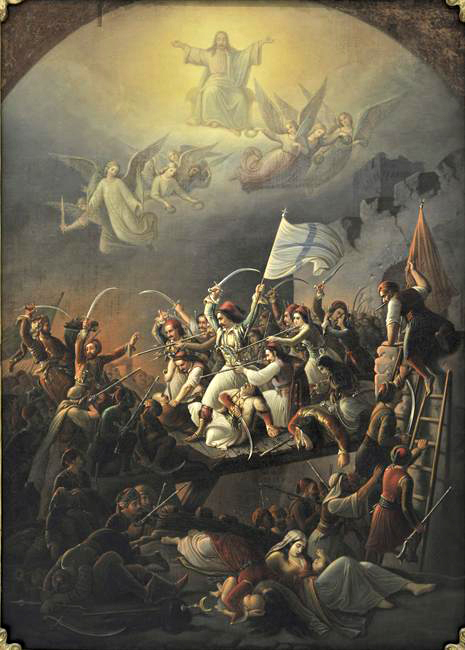 «Τ ’ αράθυμο , το δυνατό , κι όλο ψυχές γιομάτο , 
Βαρώντας γύρου ολόγυρα , ολόγυρα και πέρα»
Θεόδωρος Βρυζάκης
Σκηνή από την έξοδο
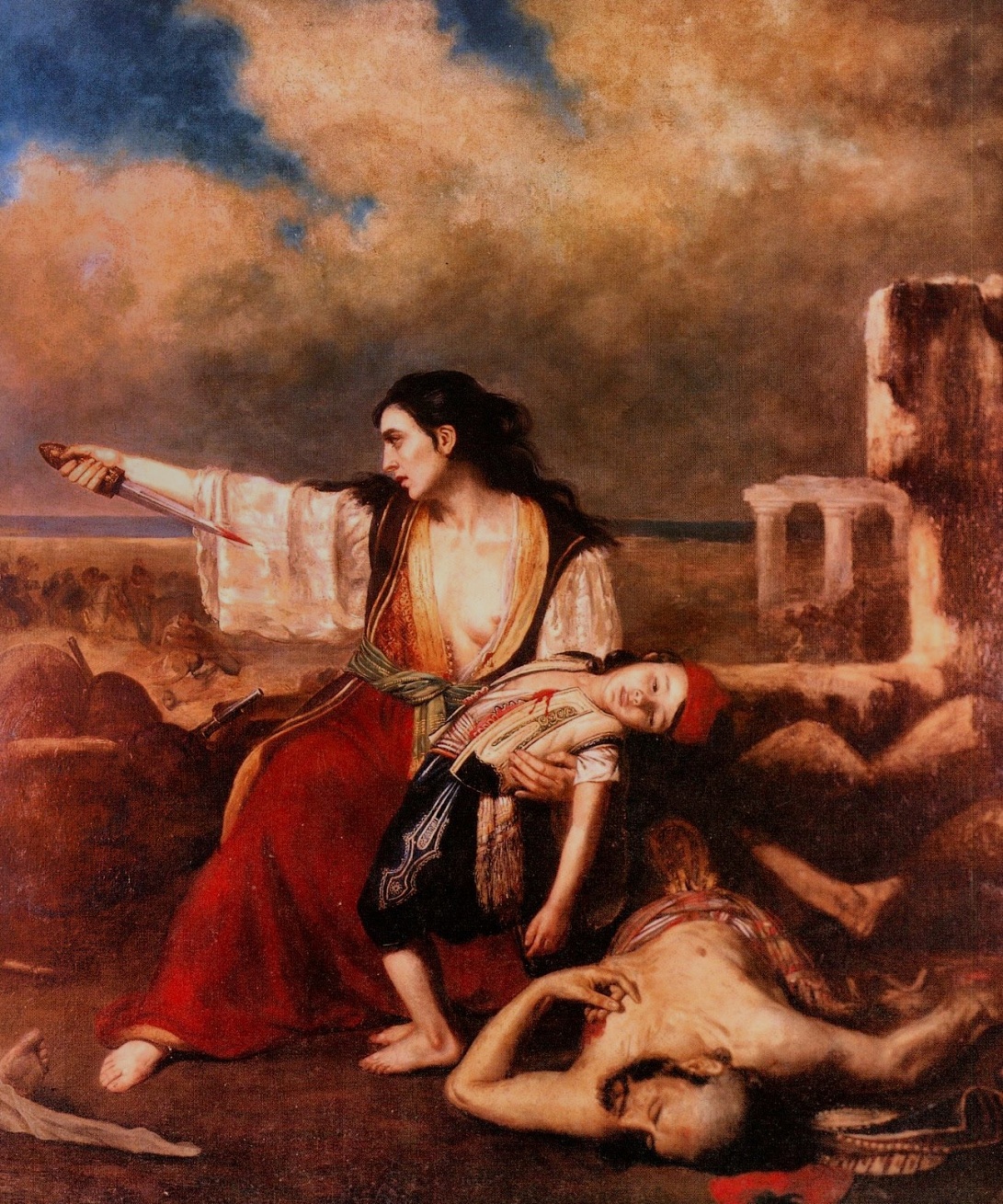 «Τα μάτια η πείνα εμαύρισε στα μάτια η μάνα μνέει»
Έμιλη Ντε Λανσάκ
Η μάχη του Μεσολογγίου
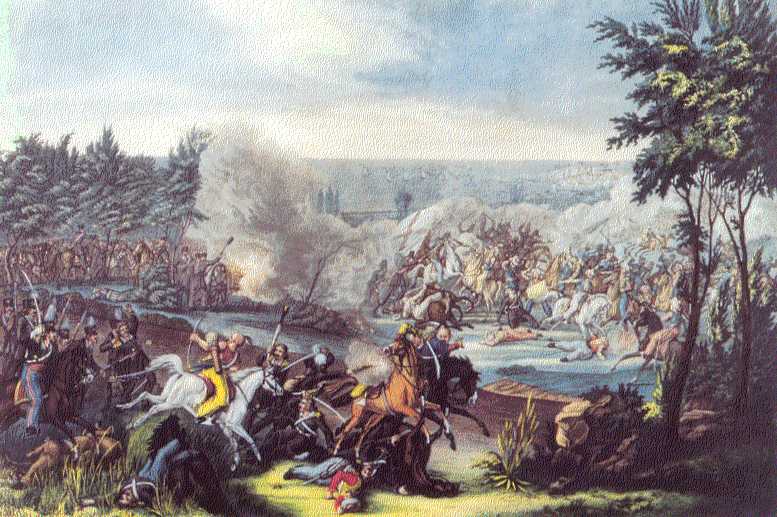 «Πολλήώρα γρικιέται , 
Κι ο κόσμος βροντά
J. L Rugendas
Στο Λημέρι του Καραϊσκάκη
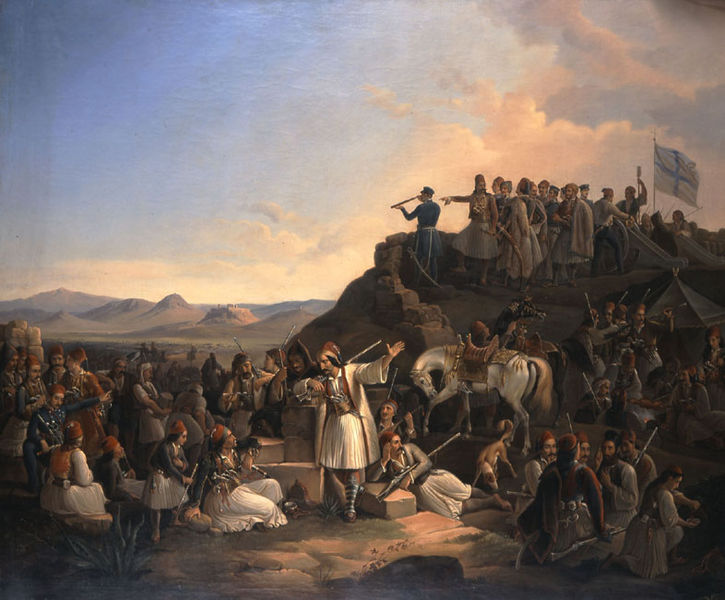 «Διαβαίνει , κι αγάλι 
Ξαπλώνετ’ εκεί
Που εβγήκ’ η μεγάλη 
Του Μπάιρον ψυχή»
Θεόδωρος Βρυζάκης
Παρηγοριά
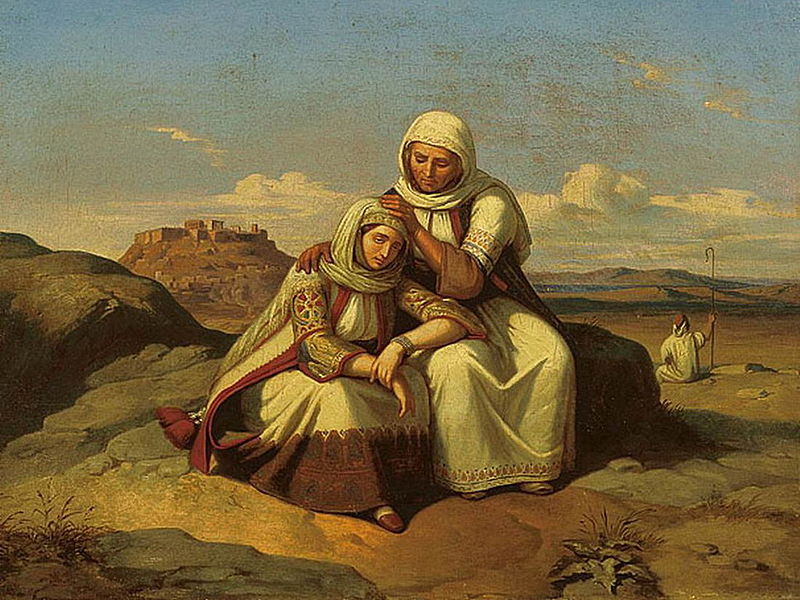 Θεόδωρος Βρυζάκης
«Λαλεί πουλί , παίρνει σπυρί, κι η μάνα το ζηλεύει»
Ο Μπότσαρης αιφνιδιάζει τους Τούρκους στο στρατόπεδό τους
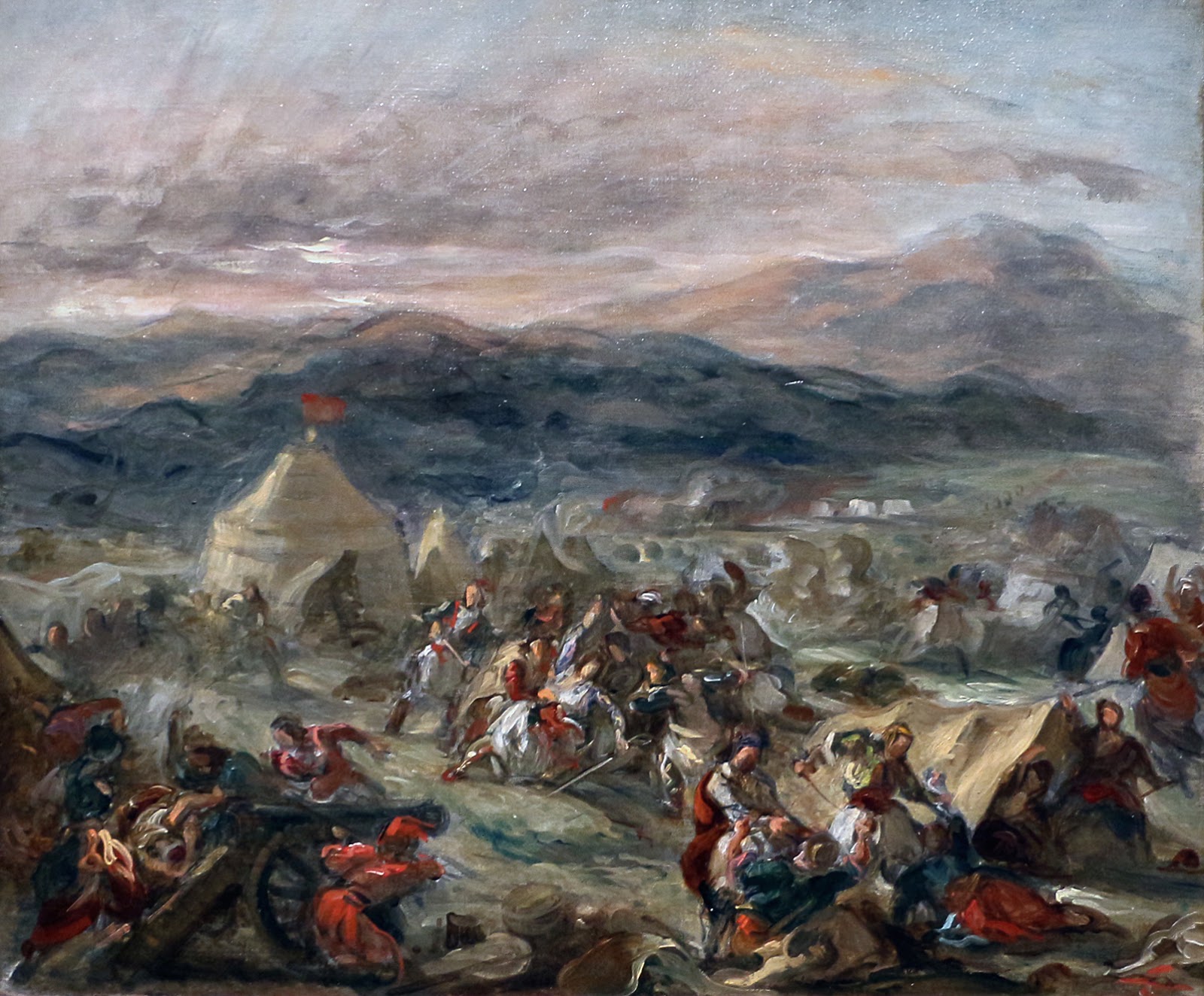 «Όποιος πεθάνει σήμερα χίλιες φορές πεθαίνει 
Τρέμ’ η ψυχή και ξαστοχά γλυκά τον εαυτό της»
Ευγένιος Ντελακρουά
Μεσολόγγι
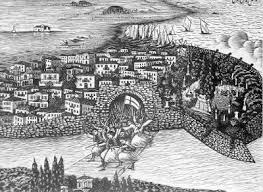 «Με τ’ άρματ΄ όλα βρόντησα τυφλός του κόπου χάμου»
Μαίρη Σχοινά
Η θυσία του Καψάλη
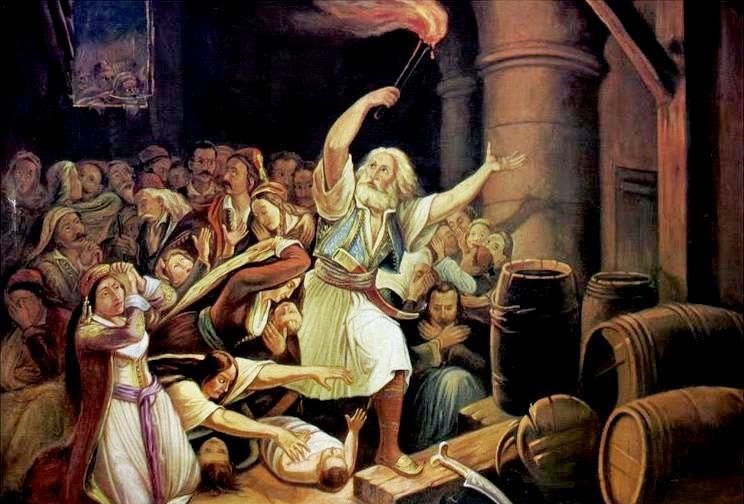 Θεόδωρος Βρυζάκης
«Η δύναμή σου πέλαγο κι η θέλησή μου βράχος»
Ο όρκος της Αγίας Λαύρας
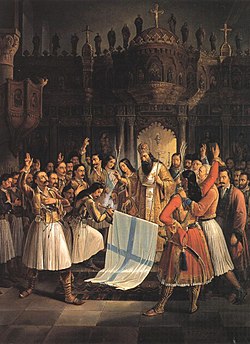 «Της μάνας ω λαύρα!
Τα τέκνα τριγύρου
Φθαρμένα και μαύρα 
Σαν ίσκιους ονείρου»
Θεόδωρος Βρυζάκης
Η Ελλάδα στα ερείπια του Μεσολογγίου
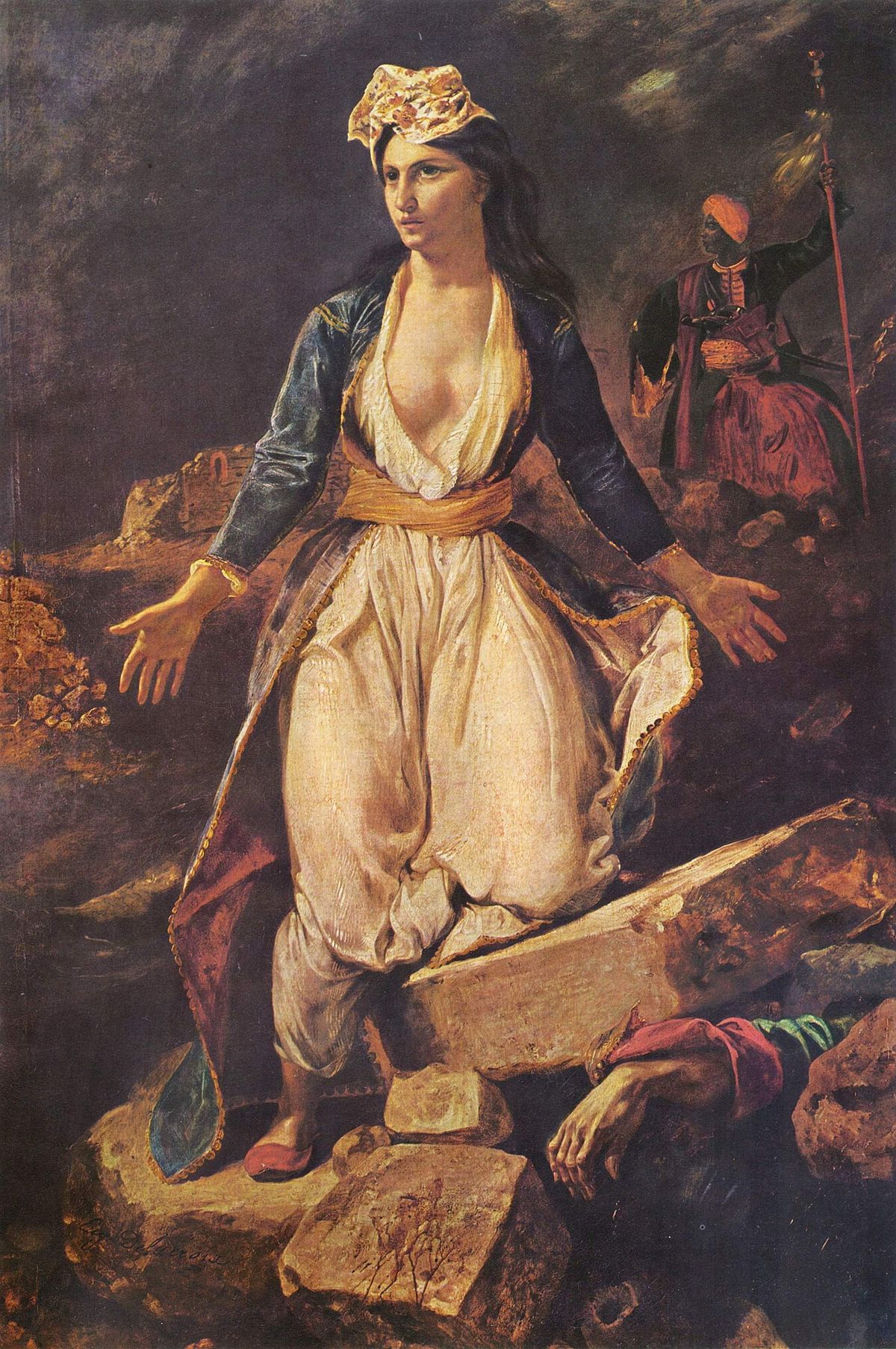 «Όμορφη , πλούσια κι άπαρτη , και σεβαστή , κι αγία»
Ευγένιος Ντελακρουά
Η πολιορκία σήμερα
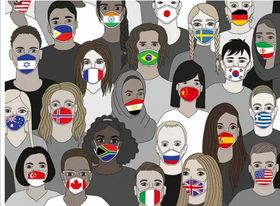 «Άκρα του τάφου σιωπή στον κάμπο βασιλεύει»